TRICUSPID ATRESIA
ANKUR KAMRA
06/01/2015
DEFINITION
HISTORY
EMBRYOLOGY
INCIDENCE
ANATOMY AND PATHOLOGY
 CLASSIFICATION
FETAL PHYSIOLOGY
 POST NATAL CIRCULATORY CHANGES AND CLINICAL FETURES
NATURAL HISTORY
WORKUP
TREATMENT
SUMARRY
06/01/2015
DEFINITION
Tricuspid atresia is defined as complete absence of the tricuspid valve with no direct communication between the right atrium and right ventricle.
06/01/2015
[Speaker Notes: Defination]
HISTORY
Homberg : first to form association between abnormal right ventricular function with elevated right heart
    filling pressures i.e. venous pulsations
06/01/2015
[Speaker Notes: Homberg,2 a Parisian
physicianOn dissection, the cavities of the
heart were greatly distended and the myocardium described as flabby,
and soft as a bag of leather. Homberg attributed the cervical pulsations
to reflux into the veins on each contraction of the heart, and like the
tides of Brittany likened these unnatural recoils of blood to the turning
back of cresting waters from the rising seas]
HISTORY
Some says that Holmes (1824) or Kuhne (1906) or Kreysig first described tricuspid atresia
But Rashkind  historical review indicates that Kreysig first to  report case in 1817.
[Rashkind WJ, Tricuspid atresia: a historical review. Pediatr Cardiol. 1982]
Clinical features reported by  Bellet and Stewart in  1933.
Also by  Taussig and  Brown in 1936 in separate publication.
06/01/2015
IMPERFORATE TRICUSPID VALVE 5% VS COMPLETE ABSENCE OF THE RIGHT ATRIOVENTRICULAR CONNECTION 95%
IMPERFORATE TRICUSPID VALVE
COMPLETE ABSENCE OF THE RIGHT ATRIOVENTRICULAR CONNECTION
Myocardium of the atrium is continuous with the  ventricular wall.
Walls of right atrium and of  ventricle have no direct continuity.
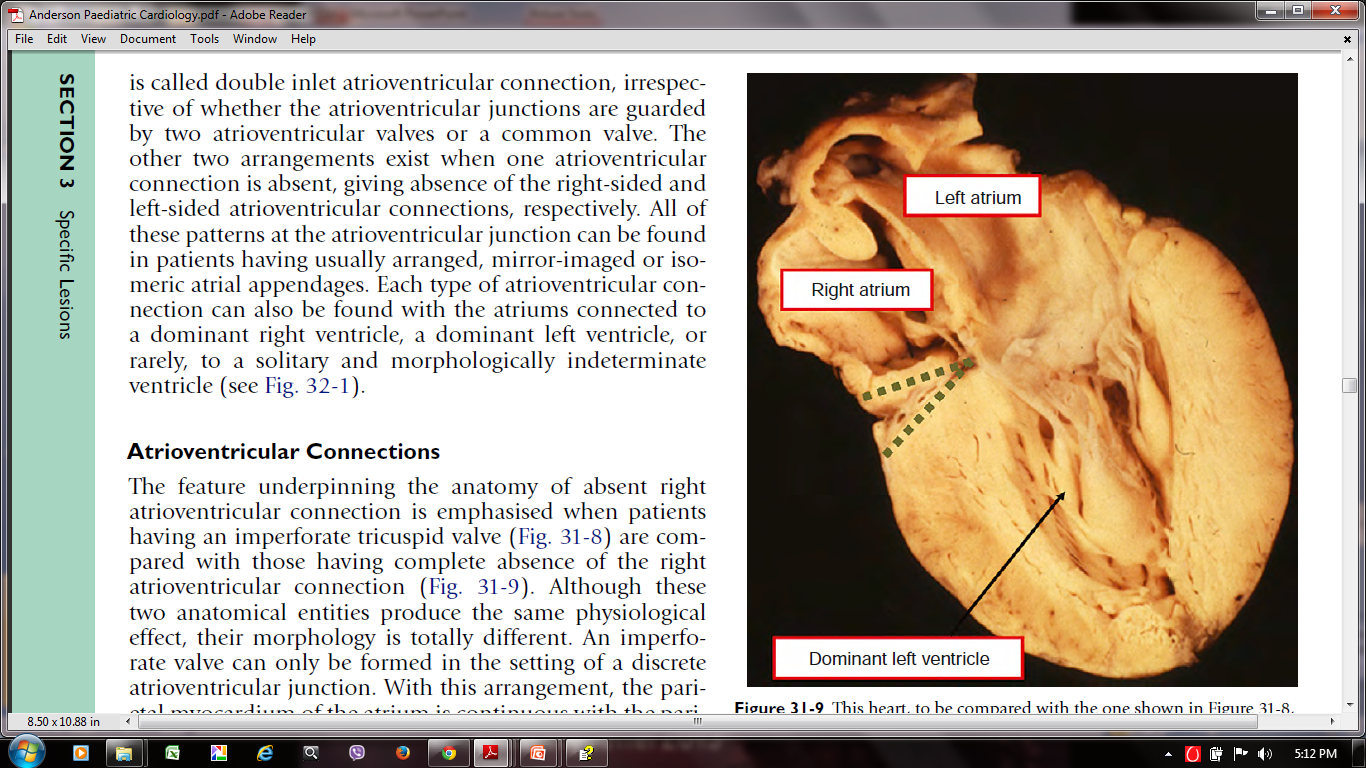 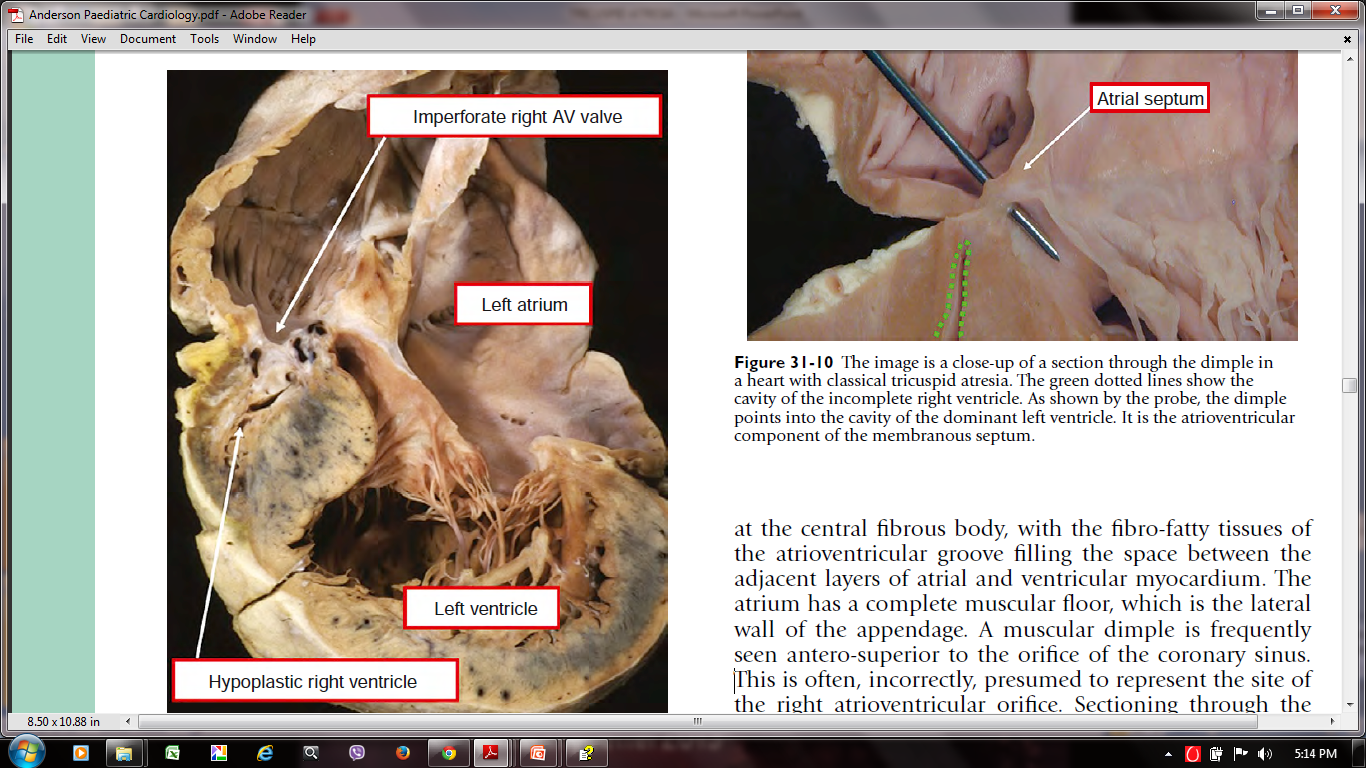 06/01/2015
[Speaker Notes: Although these two anatomical entities produce the same physiological effect, their morphology is totally different. An imperforate valve can only be formed in the setting of a discrete atrioventricular junction. With this arrangement, When the atrioventricular connection is absent, this is not the case. The parietal walls of the right atrium and of the ventricle have no direct continuity, but instead they meet at the central fibrous body, with the fibro-fatty tissues of the atrioventricular groove filling the space between the adjacent layers of atrial and ventricular myocardium. The atrium has a complete muscular floor, which is the lateral
wall of the appendage.]
EMBRYOLOGY
Tricuspid valve leaflets have several origins. 
Septal leaflet: endocardial cushion 
 Anterior and posterior: by undermining  skirt of ventricular muscle tissue. 
Process of undermining extends until  atrioventricular  valve junction  reached. Resorption of  muscle tissue produces normal-appearing valve leaflets and chordae tendineae. 
Fusion of developing valve leaflet components results in stenosis (partial fusion) or atresia (complete fusion) of the valve.
06/01/2015
EMBRYOLOGY
Whether a muscular or fused type depends on stage of development.
Muscular form: if insult occurs early in gestation 
Fused valve leaflets: if abnormality occurs later in gestation.
06/01/2015
INCIDENCE
Uncommon disorder
<3% (0.056 per 1,000 live births)
    New England Regional Infant Cardiac Program. 

In other studies: 2.9%and 1.4%  of autopsy and clinical series respectively.
   Demographic features of tricuspid atresia In: Rao PS, TricuspidAtresia 2nd ed.  1992:23

The Baltimore–Washington Infant Study :  prevalence of 0.039/1000 live birth
So third most common cyanotic congenital heart disease after TOF and TGA
06/01/2015
[Speaker Notes: The New England Regional Infant Cardiac Program was a voluntary association of hospitals providing care to infants with
congenital cardiac lesions and was formed to improve care for those infants.Perhaps the most important information arising from
the program was data regarding the distributions of various lesions as a function of the age at presentation
The Baltimore-Washington Infant Study is a regional epidemiologic study of congenital heart disease. Among Infants born in the study area in 1981 and 1982, 664 had a diagnosis of congenital heart disease confirmed in the first year of life by echocardiography, cardiac catheterization, cardiac surgery, or autopsy. The prevalence rate was 3.7/1,000 livebirths for all cases and 2.4/1,000 livebirths for cases confirmed by invasive methods only. Diagnosis-specific prevalence rates of congenital heart disease are compared with those of eight previous case series.]
06/01/2015
ANATOMY AND PATHOLOGY Consistent features
Hypoplasia of  RV
An inter atrial connection
Physiological and anatomical absence of connection b/w RA and RV
Mitral valve attached to LV
06/01/2015
Tricuspid valve
Represented by dimple in  floor of  RA.
Resulting membrane is usually muscular accounts for 89% of cases 
 Membranous type (6.6%) - membranous septum forms floor of right atrium.
Minute valvular cusps fused together in valvular type (1%).
 Ebstein type (2.6%) fusion of the tricuspid valve leaflets occurs with attachment is displaced downward and plastering of  leaflets to RV wall.
Atrioventricular canal type is extremely rare (0.2%). leaflet of the common atrioventricular valve seals off  only entrance into  right ventricle.
06/01/2015
RIGHT VENTRICLE
Inlet portion : absent.
Mainly : infundibular portion and  incompletely formed trabecular portion.
 If large VSD : trabecular portion may develop so larger RV cavity. 
If no VSD RV:  rudimentary /absent entirely with atretic pulmonary valve.
06/01/2015
RIGHT ATRIUM
Enlarged and hypertrophied. 
Interatrial communication  necessary . 
 MC PFO :3/4th of patients.
 Sometimes ostium secundum or ostium primum atrial septal defect (ASD) is present. 
Left atrium is enlarged when PBF .
06/01/2015
VSD
Associated VSD - 90% of individuals during infancy
Usually perimembranous 
Can be muscular type.
Restrictive VSD’S cause 
     subpulmonic obstruction in pts with NRGA 
     subaortic  obstruction in pts with TGA
06/01/2015
CLASSIFICATION
06/01/2015
Rationale for classification
Transposed or non transposed great vaessels
Pulmonary stenosis  presence or absence
Size of vsd
06/01/2015
Classification given by KUHNE
Type 1      Normally related great arteries
Type 2      D-transposition of great arteries
Type 3      L- Transposition of great arteries
06/01/2015
Normal related arteries[69%]
Depends on presence or absence of VSD
A. NO VSD with pumonary atresia[9%]
B. Small VSD with PS resulting in hypoplasia of
     PA and decrease PBF[51%]
C. Large VSD with no PS so increase PBF[9%]
06/01/2015
NO VSD with pumonary atresia[9%]
Small VSD with PS resulting in hypoplasia ofPA and decrease PBF[51%]
large VSD with no PS so increase PBF[9%]
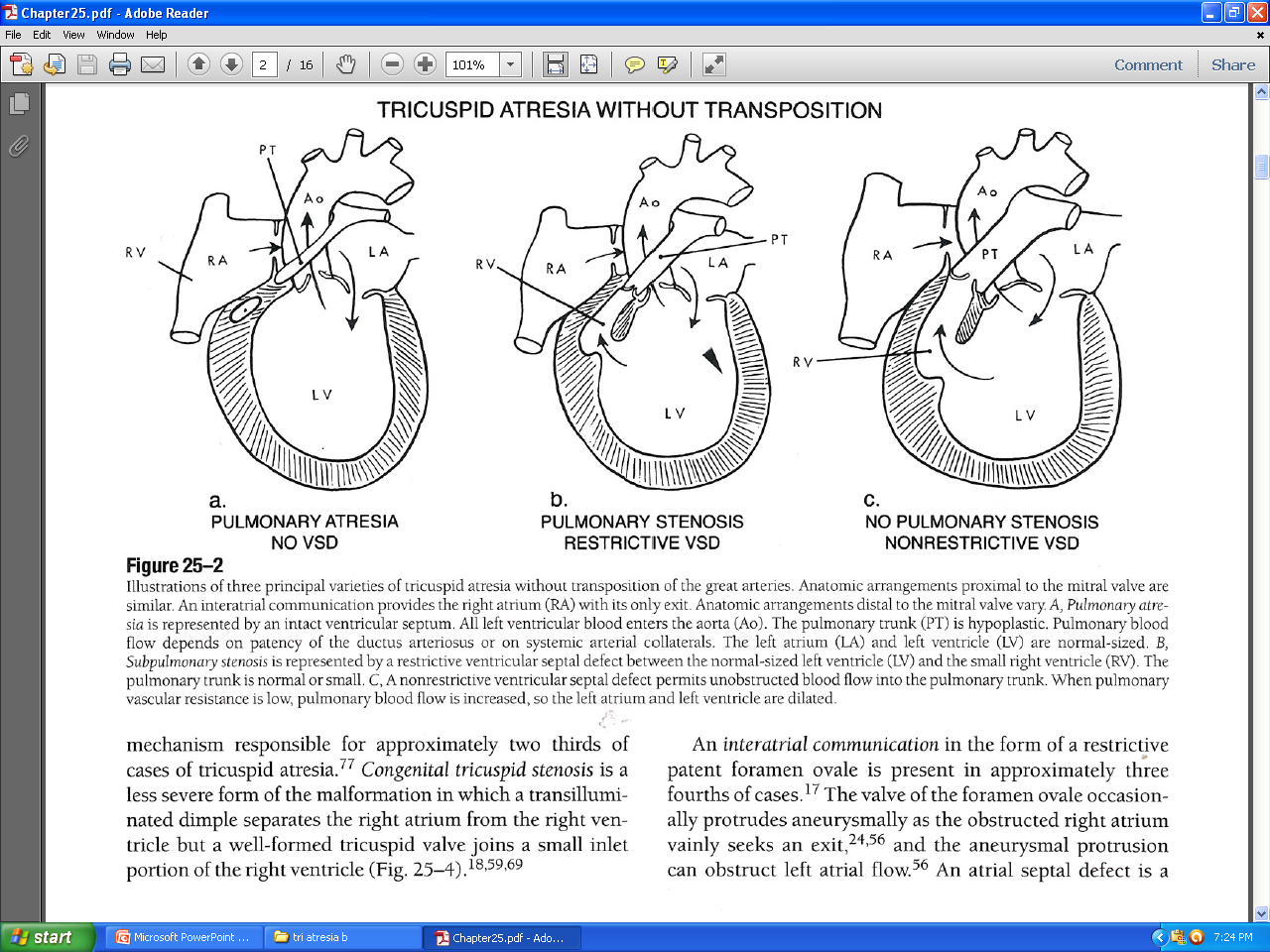 06/01/2015
TYPE 2
D-transposition of great arteries  (28%)
Depends on pulmonary blood flow 
        
	     a. VSD with pulmonary atresia( 2%)
         b. VSD with pulmonary stenosis( 8%)
         c. VSD without pulmonary stenosis(18%)
So you can see that with TGA  two third pt. has no PS
06/01/2015
VSD with pulmonary atresia( 2%)
VSD with pulmonary stenosis( 8%)
VSD without pulmonary stenosis(18%)
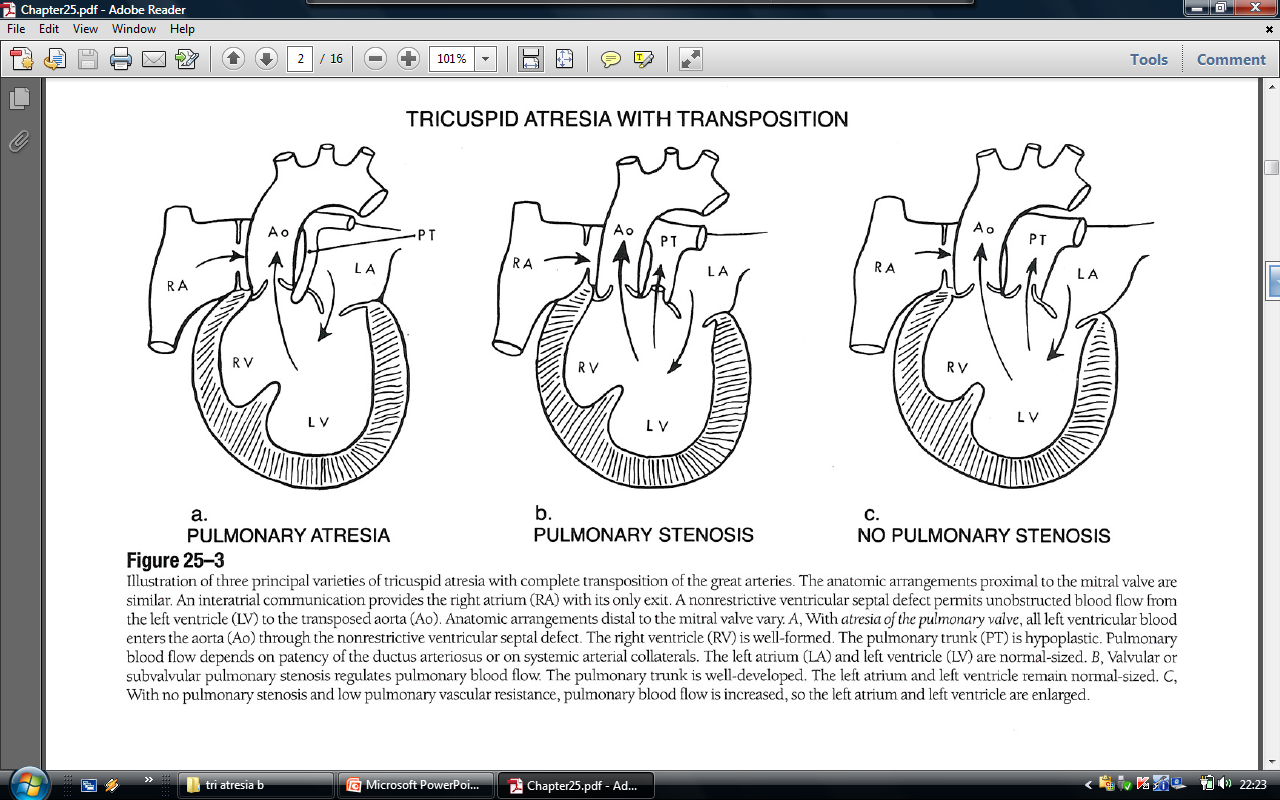 06/01/2015
Type 3
L- Transposition or malposition of great arteries  (3%) 

Associated  with complex lesions
         Truncus arteriosus 
         AV septal defect
06/01/2015
[Speaker Notes: Malpositon ?]
ADDITIONAL  CARDIOVASCULAR ABNORMALITIES- 20%
Coarctation of aorta – 8%
Persistent left  SVC
Juxtaposition of atrial appendages-50% of TA with TGA.
Right aortic arch
Abnormalities of mitral apparatus- cleft in AML,malattachment  of the valve,direct attachment of the mitral leaflets to papillary muscles.
06/01/2015
FETAL PHYSIOLOGY
06/01/2015
Normal fetal circulation
06/01/2015
[Speaker Notes: LAMB….. customary to express the output of the heart as combined ventricular output (CVO), the sum of the volumes ejected by the two ventricles.]
Normal fetal circulation
06/01/2015
[Speaker Notes: Mean pressure in the superior and inferior vena cava and the right atrium is about 2–3 mmHg. The a and v waves are about 4–5 mmHg, with the a wave only slightly higher. Left atrial pressures have a phasic contour similar to that of the right atrium, and the mean pressure is only 1–2 mmHg lower than right atrial pressure.Mean pressure in the portal sinus is 5–6 mmHg Umbilical venous pressure is about 7–8 mmHg near the umbilical ring, and 2–3 mmHg higher near the placenta. Systemic arterial pressure increases with gestational age in the lamb fetus, from a mean level of 25–30 mmHg at about 60 days’ gestation to55–60 mmHg close to term. SELECTIVE STREAM TO UPPER BODY]
Normal fetal circulation
06/01/2015
TRICUSPID ATRESIA
Normally 25% of CVO passes from foramen ovale. 
In TA flow through foramen ovale = four times greater so foramen : larger.
In TA
 Umbilical venous oxygen saturation :85%
 mixed : 40%, 
so oxygen saturation of  mixed blood in RA : 52% with no streaming.
So brain receives 52% instead of normal 65%
06/01/2015
TA WITH INTACT VS
Normaly blood flow
PA            aorta 

    but now  in TA

AORTA                       PA 

     Diameter of the ductus arteriosus therefore  smaller than normal

Normal aortic isthmus conduction = 
    10–15%(45m out of 400 ml) of CVO
 In TA  conduction via  aortic isthmus = five to six times of normal flow.
So aorta is large and aortic isthmus has  wide diameter so no coarctation of the aorta.
DA
DA
06/01/2015
TA WITH VSD with NRGA
VSD : large
LV     RV     PA      LUNGS
                             AORTA

VSD: small

Small volume to  RV and PA. so from aorta                PA

So all determined by size of the ventricular septal defect and degree of pulmonary stenosis
DA
DA
06/01/2015
TA WITH VSD AND TGA
If VSD -large, flow across isthmus  adequate and isthmus diameter normal.
 If small- Less flow into ascending aorta so ascending aorta hypoplastic with aortic isthmus narrowing : aortic coarctation common


1/3  has some degree of pulmonary stenosis.

 If mild : may not effect much 
 if  severe : VSD must be larger
06/01/2015
POST NATAL CIRCULATORY CHANGES AND CLINICAL FETURES
06/01/2015
TA WITH INTACT SEPTUM
06/01/2015
As DA is small during fetal life: infant will be cyanosed

As DA constricts further PBF falls-oxygen falls-anaerobic metabolism - metabolic acidemia

Po2 if drop below 35 mmHg: reopen ductus so improving pulmonary blood flow but eventually ductus closes- mechanisms not known.
06/01/2015
CLINICAL FATURES
Main : hypoxemia with cyanosis which
Neck vein pulsation with a prominent A wave
Most Imp. feature :  impulse at the lower left sternal border in presence of cyanosis due to no right ventricle.
Second heart sound: single 
Grade 2–3/6 continuous murmur: due to small PDA
06/01/2015
[Speaker Notes: DA Constriction few hrs after birth          further cyanosis: rare to survive more than 3–4 months without treatment.]
TRICUSPID ATRESIA WITH VENTRICULAR SEPTAL DEFECTNORMAL AORTOPULMONARY RELATIONS
06/01/2015
If VSD :small , most of features are like that mentioned earlier.
When large-
Pressure in b/w ventricles and in b/w aorta and pul artery is same.
  PVR             PBF         ART  Oxygen (88–92%)
   PBF      volume load on the LV, so increase LVEDP &  LAP      LVF &  pul. odema
 LAP       RAP       systemic venous congestion
06/01/2015
Fate of VSD
IF DECREASES
PBF falls
 PBF falls so LAP  & LVEDP decrease      relief from cardiac failure. 
But a/w mild and later severe hypoxemia.


 IF NO DECREASE
pulmonary arterial pressures remain high so risk of pulmonary vascular disease Occurs          PBF  so decrease in saturation
06/01/2015
06/01/2015
CLINICAL FEATURES
Unrestrictive VSD 
cyanosis : immediate, decrease with time.
By 2–3 weeks, oxygen saturation b/w 88–92%.

Cardiac failure ; develops after 2 to 3 week, 
Peripheral pulses become weak 
Heart is enlarged with hyperactive apical implse. 

Pansystolic murmur of grade 4–5/6 intensity : lower left sternal border and  low-frequency mid-diastolic murmur :apex. 
clinical features similar to  large isolated VSD  without cyanosis.
06/01/2015
TA WITH TGA
06/01/2015
VSD is almost always non-restrictive and PS usually absent

Low PVR -  pulmonary arterial blood flow
So Minimal cyanosis but marked LV volume overload

With restrictive VSD or infundibular narrowing 
   -low syst circulation -metabolic acidosis and shock
06/01/2015
Arterial saturation depend on Qp/Qs
Immediate postnatal period: PVR high, PBF so cyanosis.
Later    PVR       PBF so mild cyanosis but LV vol overload     LVF
During COA , flow to descending aorta mainly by DA but  no difference in saturation between upper and lower body
06/01/2015
06/01/2015
CLINICAL FEATURES
Main C/F are of cardiac failure
When COA : the femoral pulses are weak but NO differential cyanosis.
PSM of VSD and MDM(assos with LV failure at apex) is common
Liver : enlarges with ascites and peripheral edema. 
severe metabolic acidemia due to decrase systemic blood flow 
The clinical picture is similar to aortic atresia
06/01/2015
[Speaker Notes: As we know more common form of this lesion there is no pulmonary or subpulmonary stenosis.]
CLINICAL FEATURES Pulmonary vascular resistance – high
VSD murmur vanishes

Soft midsystolic murmur- across anterior aortic as now flow through AV valves increases. 

Rarely, the loud second pulmonary component from the dilated hypertensive posterior pulmonary trunk is heard.

TA with complete transposition coexisting pulmonic or subpulmonic  stenosis – midsystolic murmur – loudness and length of which vary inversely with degree of obstruction
06/01/2015
NATURAL HISTORY
06/01/2015
TA WITH INTACT VS
Few infants with TA and NRGA with PA survive beyond 6 months of age without surgical palliation.
Acquired PA occurs mostly in first year of life.
Intense hypoxia and death unless the ductus is patent or adequate systemic to PA collaterals are present.( UNLIKELY)
06/01/2015
TR. ATRESIA WITH NRGA AND SMALL VSD.
The  VSD  in such patients  closes spontaneously or is excessively obstructive : majority of patients die by one year.
Rarely, a favorable balance is achieved b/w the presence of VSD  and Pulm flow: survival from 2nd to 5th decades.
06/01/2015
TR. ATRESIA WITH NRGA AND  LARGE VSD.
Excessive pulmonary arterial flow results in vol. overload of LV and CCF.
Pts have lived  to ages 4 to  6 years.
In exceptional cases, long survivals : 32 and 45 yrs.
06/01/2015
TR. ATRESIA WITH TGA
Poor  longevity
Exceptional survivals to mid-late teens have been recorder.
 Problems related  to increased longevity-I.E,brain abscess, paradoxical embolism
06/01/2015
ECG
Tall peaked right atrial P waves  are usually seen- himalayan p wave.
QRS axis 
           Left  and  superior - type 1
           LAD or normal - type 2
Absence of RV forces in precordial leads
06/01/2015
CHEST X-RAY-TA WITH NRGA AND SMALL VSD
Pulmonary vascularity reduced.
Pulmonary artery segment – inconspicuous.
Heart size – normal.
Aorta prominent
Right cardiac border: distinctive and prominent , accentuated by absence of RV.
 LAO – Humped appearance of right cardiac border and a prominent left cardiac silhouette
06/01/2015
06/01/2015
TA with complete transposition and no obstruction
Lungs – plethoric
LV, LA, RA – enlarged
Prominent apex formed by LV
Right cardiac border seldom has distinctive hump-shaped contour – RV is relatively well developed
narrow vascular pedicle
06/01/2015
06/01/2015
ECHOCARDIOGRAM
Presence of an imperforate linear echo density in the location of normal TV
Marked hypoplasia of RV and large LV
Presence and size of the interaterial communication.
Presence of  a VSD and presence and severity of PS.
 Presence and size of the ductus arteriosus
 Presence of aortic isthmus narrowing or coarctation
 Degree of mitral regurgitation
06/01/2015
06/01/2015
CARDIAC  CATHETERIZATION
Limited role at present
    In Newborn to find
Define sources of pulmonary blood flow  
Associated anomalies not clearly defined by echo 
TA with TGA - Obstruction at  VSD or infundibulum
Therapeutic role for balloon  atrial septostomy
06/01/2015
CARDIAC  CATHETERIZATION
Infant with intact ventricular septum
RAP  >    LAP with prominent a wave
Left atrial pressure mostly normal
Left ventricular and aortic systolic pressures are usually normal.
06/01/2015
VENTRICULAR SEPTAL DEFECT AND NORMALAORTOPULMONARY POSITION
RAP, LAP are increased
Left atrial v wave :  prominent if there is large pulmonary venous return. 
LVEDP  is increased  if there is cardiac failure.
 Pressures in the RV, PA:  related to the degree of obstruction at the VSD and RV infundibulum.
06/01/2015
TRICUSPID ATRESIA, VENTRICULAR SEPTAL DEFECT ANDAORTOPULMONARY TRANSPOSITION
The atrial pressure relationships : similar to those in patients with normal aortopulmonary position.

Systolic pressures in LV = pulmonary artery  

Systolic pressure in RV =  ascending aorta

In restrictive  VSD, Systolic pressure in the RV and aorta <10–15 mmHg of LV
06/01/2015
TREATMENT
06/01/2015
INITIAL MEDICAL MANAGEMENT
PGE1 should be started in neonates with severe cyanosis to maintain patency of the ductus before  cardiac catheterization or planned surgery
Balloon  atrial septostomy may be carried out  as part of the initial catheterization to improve the RA-LA shunt.
06/01/2015
SURGICAL- FONTANAIM
Increase pulmonary blood flow if it is markedly reduced
Decrease pulmonary blood flow if it is markedly increased 
Relieve aortic arch obstruction
Provide an adequate atrial septal communication
Reduce volume load on the left ventricle
Maintain  systemic blood flow
Ideal candidates are those with normal LV function and low pulmonary resistance
It is divided into 3 stages:
06/01/2015
Stage 1:
Initial management include  a surgical procedure  to establish pulmonary blood flow. Early procedures involved a connection between the systemic and pulmonary arterial circulation
1.BT SHUNT ( Sub clavian Artery to pulmonary artery)
                         Done in TA with decreased PBF. Eg. TA with intact VS 

2.DAMUS- KAYE- STANSEL bypass of the RV by connecting PA TO ASS.AORTA sup cavopulmonary anastomosis to provide pulmonary blood 
                                Done in TA+ TGA+ Restrictive VSD. 
                                                               
  Both these procedures lead to volume overload of LV so stage 2 be performed as early as possible.

3.PULMNARY ARTERY BANDING: 
                            Done in increased PBF
06/01/2015
STAGE 2 (2.5-3mth)
Bidirectional Glenn shunt:
      end to side SVC to RPA
       PVR is low so SVC blood flow to pulmonary artery passively
        Previous systemic to pulmonary artery shunt removed
2. Hemi Fontan:
      Superior part of RA with SVC attached to lower margin of central portion of pulmonary artery
06/01/2015
STAGE 3 (DEFINITE PROCEDURE)
Font an operation: 
Done at the age of two years.
Basic concept is to direct the whole systemic venous blood to pulmonary artery without intervening chamber.

FOLLOWING ARE THE RISK FACTORS FOR FONTANNA:
High mean pulmonary artery pressure (>18mm of Hg)
Distorted PA
Poor systolic and Diastolic LV function. (LVEDP >12 or EF <60 %)
AV Valve regurgitation
06/01/2015
Originally described Fontan operation consisted of the following:
Superior vena cava–to–right pulmonary artery end-to-end anastomosis (Glenn procedure)
Anastomosis of the proximal end of the divided right pulmonary artery to the right atrium directly or by means of an aortic homograft
Closure of the atrial septal defect (ASD)
Insertion of a pulmonary valve homograft into the inferior vena caval orifice
Ligation of the main pulmonary artery to completely bypass the right ventricle
06/01/2015
LATE COMPLICATIONS OF FONTAN
EARLY COMPLICATIONS OF FONTAN
Low cardiac output, heart failure or both 
Persistent pleural effusion
Thrombus  formation in the systemic venous pathways
Liver dysfunction
Hepatomegaly and ascites.
Supraventricular arrhythmias
Progressive decrease in oxygen saturation( obstn. of venous pathways,  leakage in intra- atrial baffle, dev of pulm av fistula)
Protein losing enteropathy
06/01/2015
SUMARRY
Complete absence of the tricuspid valve with no direct communication between the right atrium and right ventricle.
It is a uncommon disorder and was found in fewer than 3%
TYPE 1B: Small VSD with PS with NRGA is most common. 
Coarctation of aorta – 8% is most common associated abnormality; most commonly with TA WITH VSD AND TGA. 
Clinical feature depends upon type of lesion: NRGA more cyanosed and TGA  more pinker and tends to develop heart failure
06/01/2015
Poor  longevity without definitive surgical treatment.
Left and  superior  axis deviation in presence of cyanosis hints to diagnosis
Echo is generally diagnostic; cath study rarely needed
Definite procedure is described by FONTAN in which venous blood is directed to pulmonary artery without intervening chamber
Ideal candidates: normal LV function and low pulmonary resistance
06/01/2015
MCQs
06/01/2015
1.
Box shaped heart on X ray imaging:
TA
TOF
TGA
NONE OF THE ABOVE
06/01/2015
2.
Coarctation of aorta is associated with:
Type 1c
Type 2c
Type 1a
Type 2a
06/01/2015
[Speaker Notes: 2c]
3.
Right aortic arc is not associated with:
TOF
TGA
PDA
NONE OF THE ABOVE
06/01/2015
[Speaker Notes: pda]
4.
Not a high risk situation for Fontana:
Mean PA pressure >18
LVEDP >12
Aortic regurgitation 
Distorted pulmonary artery
06/01/2015
[Speaker Notes: ar]
5.
Ideal time for Fontana:
Within 1yr of diagnosis
Within 1-2 yrs of Glenn operation ( stage 2)
As early as possible
After 1 1yr of BT shunt
06/01/2015
[Speaker Notes: 2.]
6.
Normal Pulmonary valve is M.C. associated with;
TA with NRGA
TA with dTGA
TA with l TGA
TA with COA
06/01/2015
7.
Five year survival after Fontana in TA
50%
60%
70%
80%
06/01/2015
[Speaker Notes: 4.]
8.
False about TA:
 RA abnormality with LAD
Left and superior axis seen in 85% of patients with TA with NRGA
Direct relationship with p wave and restrictive ASD
Bi atrial enlargement can be seen
06/01/2015
9.
Fontana not done in:
DORV
Spleenic syndromes
HLHS
PA with VSD
06/01/2015
[Speaker Notes: 4]
10.
Following conditions are assosiated with right sided aortic arch except:
VSD
TA
TAPV
TOF
06/01/2015
06/01/2015